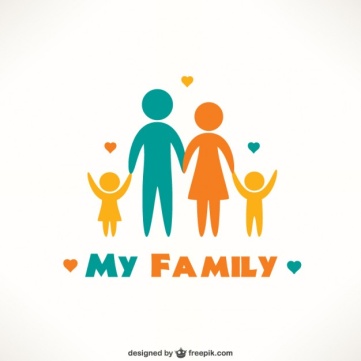 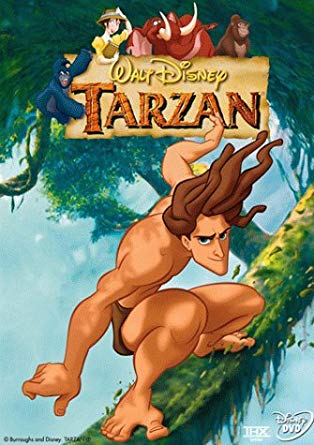 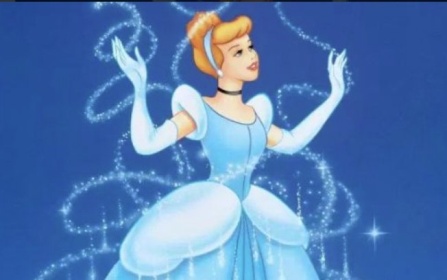 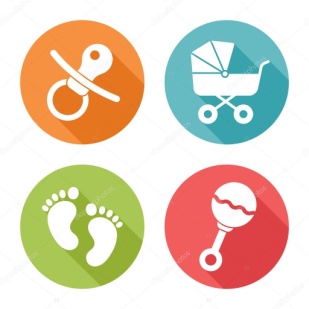 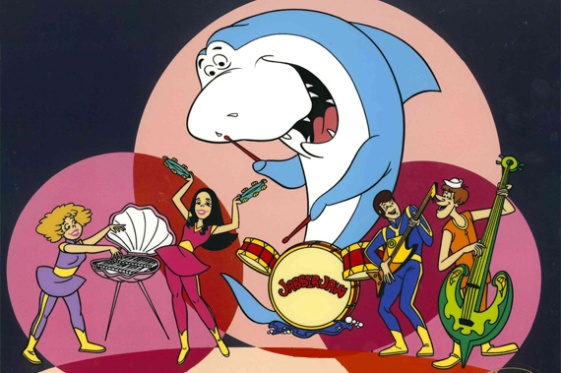 1997
2002 a 2008
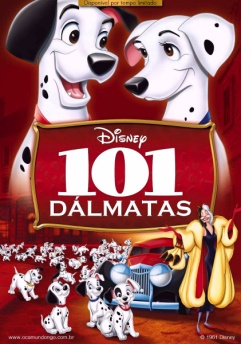 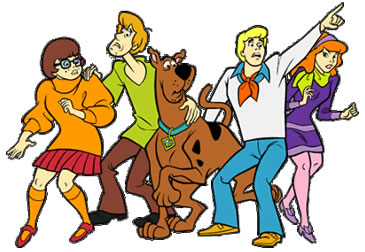 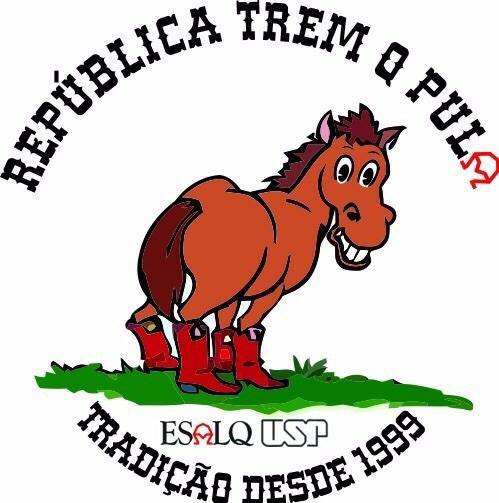 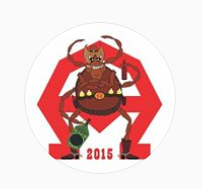 2009 a 2014
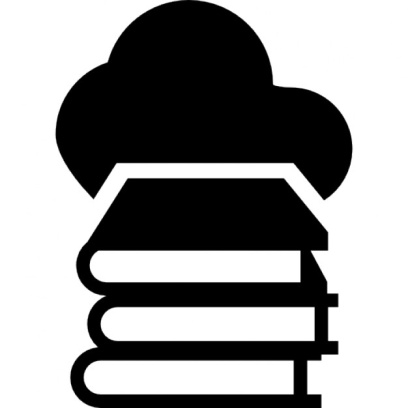 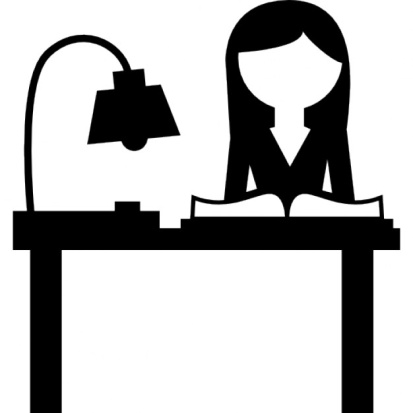 2015
2015 a 2018
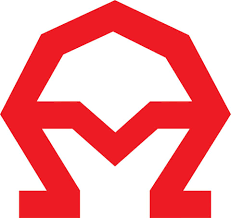 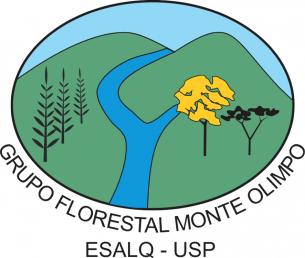 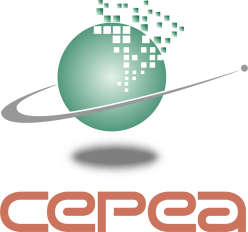